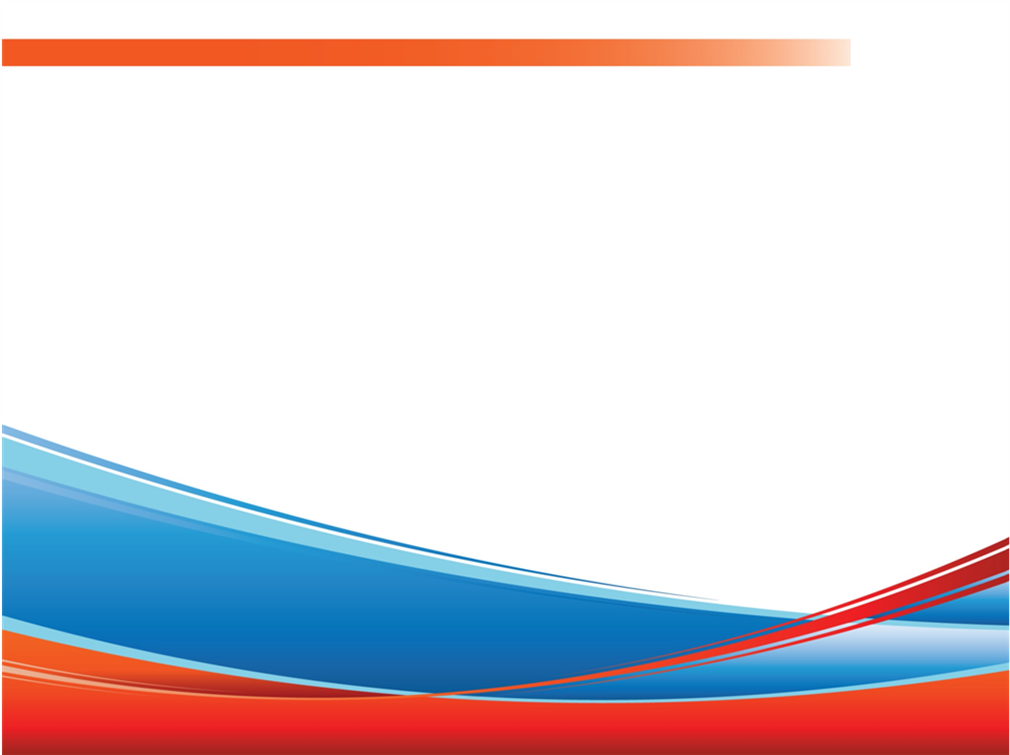 Администрация муниципального образования Новоорский поссовет Новоорского района Оренбургской области
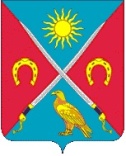 Практика муниципального образования 
в сфере 
«Управление муниципальными финансами»

Всероссийский конкурс 
«Лучшая муниципальная практика» 
по номинации «Муниципальная экономическая политика и управление муниципальными финансами»
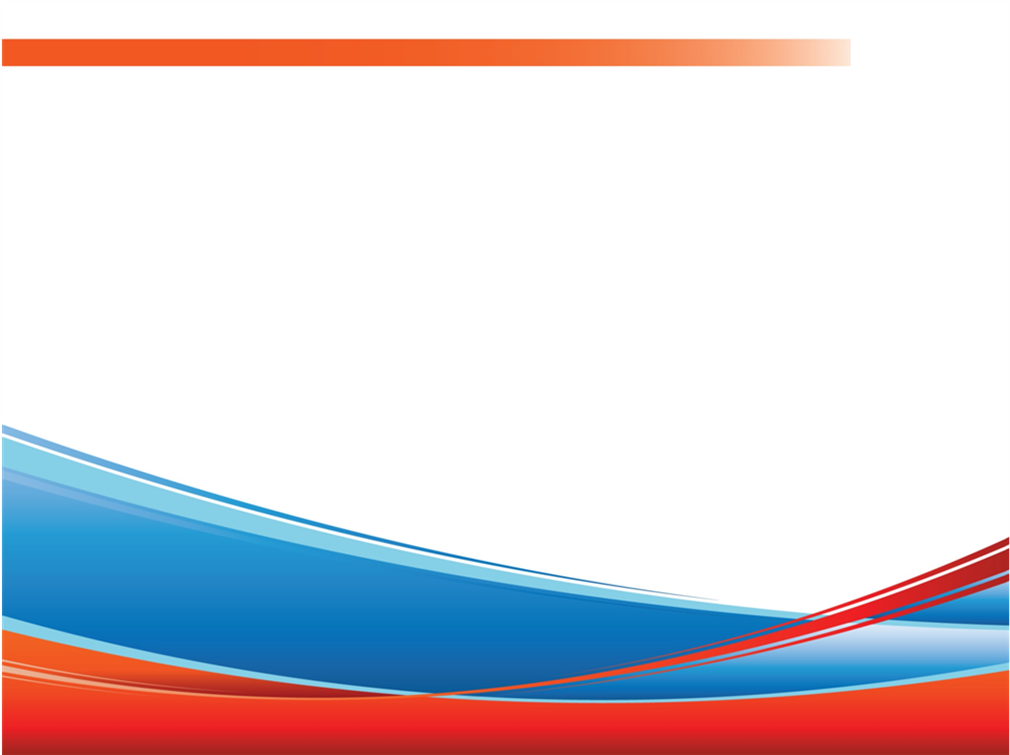 Администрация муниципального образования Новоорский поссовет Новоорского района Оренбургской области
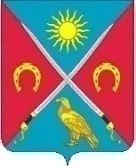 Муниципальное образование Новоорский поссовет Новоорского района Оренбургской области было образовано 9 марта 2005 года в соответствии с законом Оренбургской области № 1905/313-III-ОЗ  
       В состав муниципального образования входят 2 населённых пункта:
п.Гранитный, 
п.Новоорск.
	
Население: 12 249 чел. 
Площадь: 82,8 км²
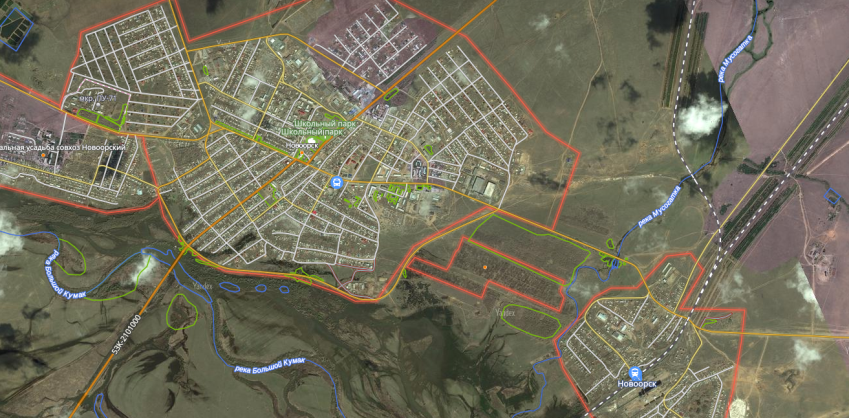 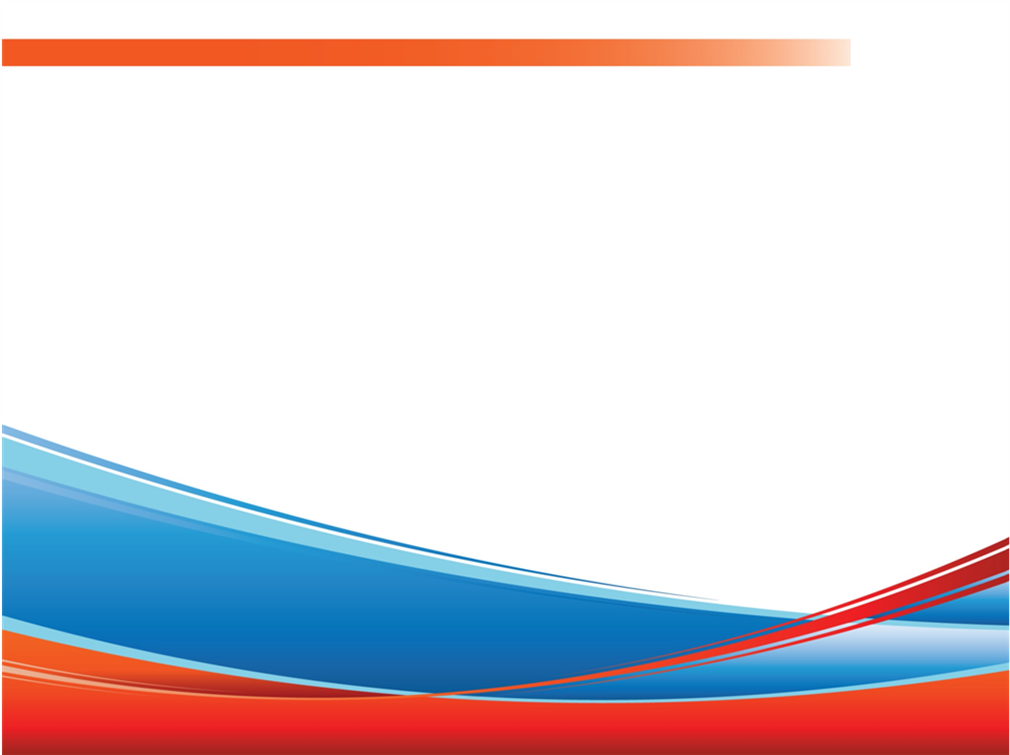 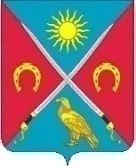 Стратегические направления деятельности
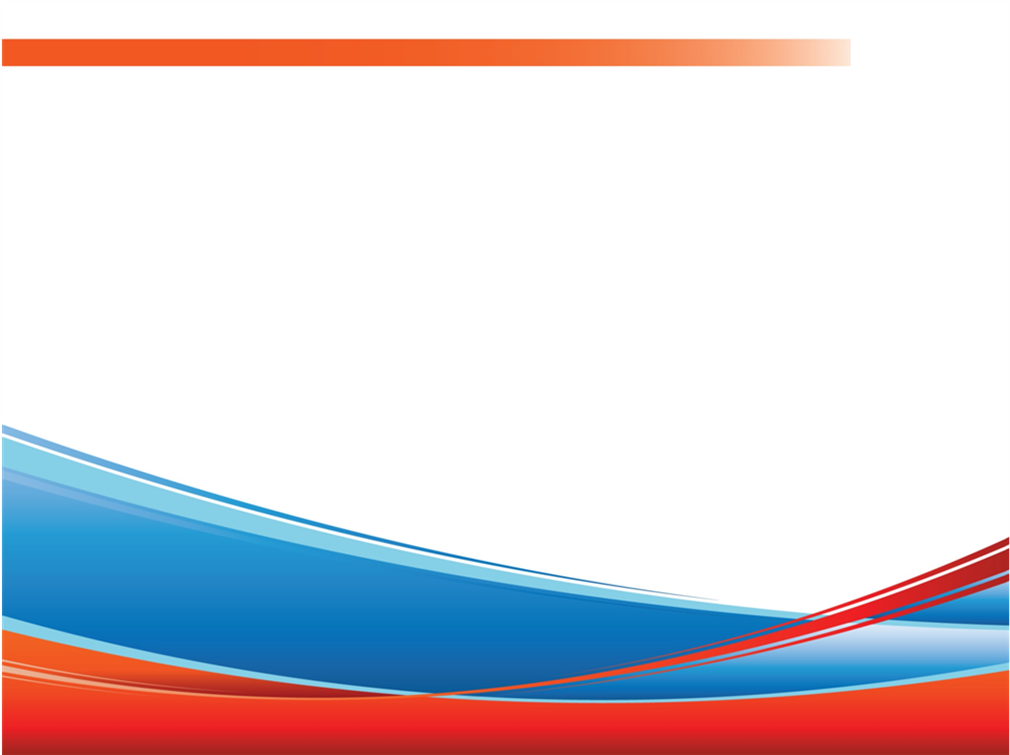 Муниципальная программа
«Управление муниципальными финансами»
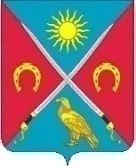 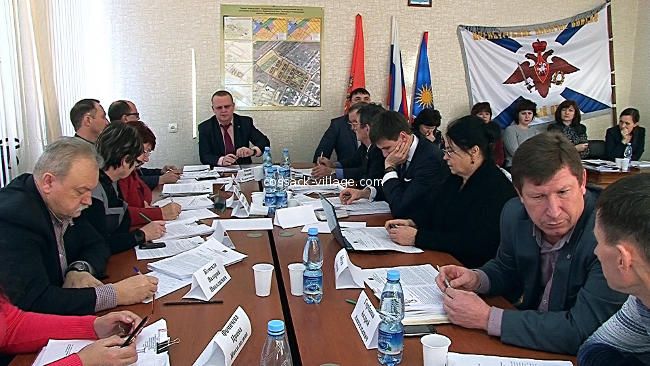 Цель муниципальной программы: обеспечение эффективного управления муниципальными финансами
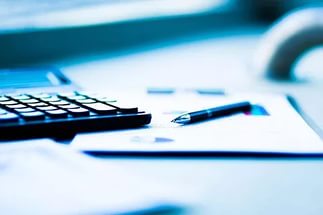 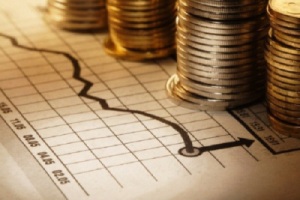 2017-2018гг.
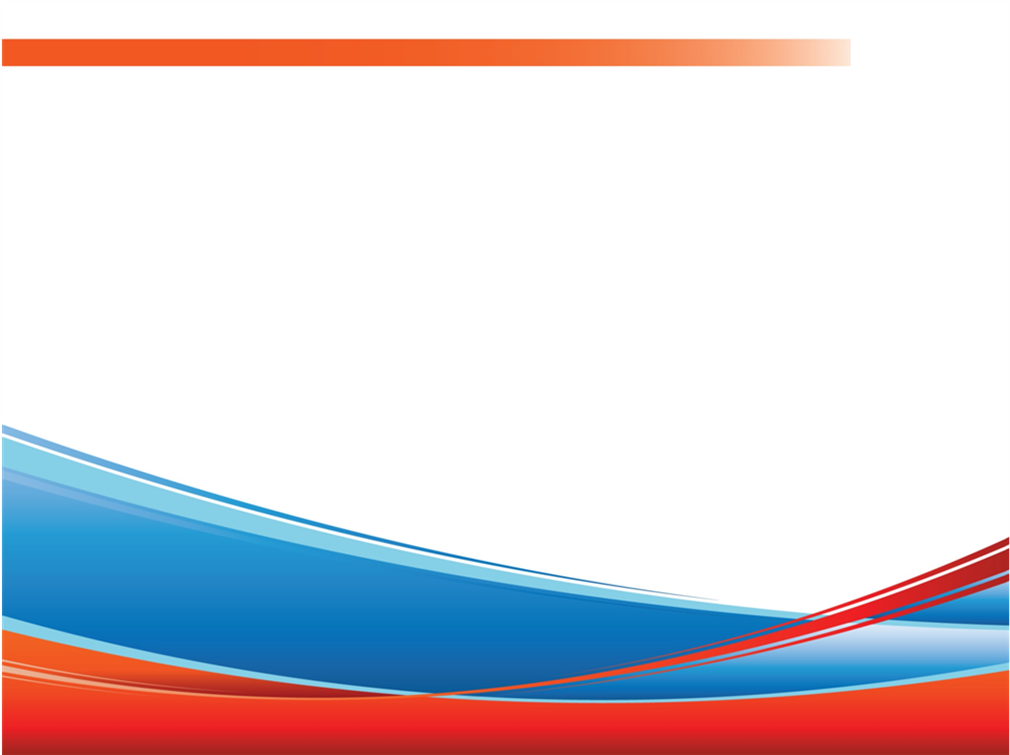 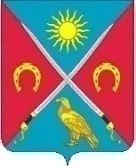 План мероприятий по консолидации средств бюджета МО Новоорский поссовет в целях оздоровления муниципальных финансов
Увеличение поступлений налоговых и неналоговых доходов
организация мониторинга поступлений налоговых и неналоговых доходов в местный бюджет для принятия своевременных соответствующих мер
осуществление мероприятий по погашению дебиторской задолженности в бюджет
расширение налогооблагаемой базы в рамках инвентаризации и легализации объектов налогообложения
активизация работы комиссий по легализации объектов налогообложения и осуществление мероприятий по погашению задолженности в бюджет
организация системы мониторинга расчетов с бюджетом крупнейших налогоплательщиков и взаимодействия с ними по увеличению поступлений в бюджет
проведение мероприятий по выявлению пользователей земельными участками и другим недвижимым имуществом, привлечения к оформлению договоров аренды и оплате за фактическое пользование муниципальным имуществом
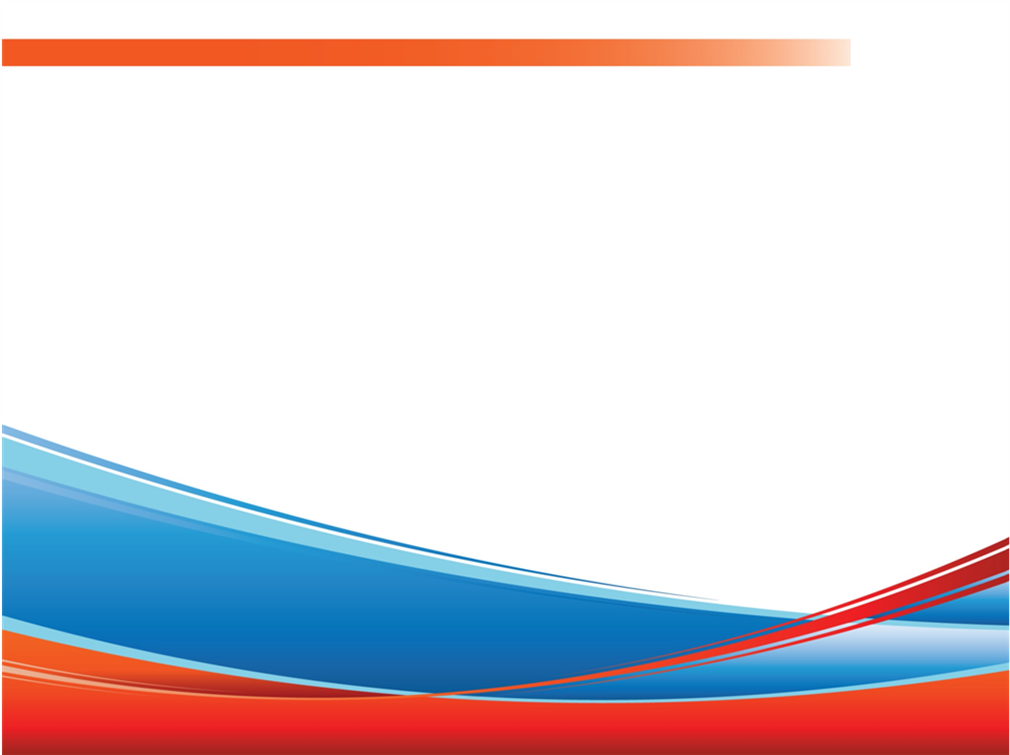 Динамика доходов муниципального образования Новоорский поссовет Новоорского района Оренбургской области на 2016-2018 гг.
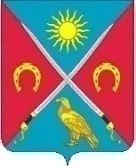 + 3446,88 тыс.руб. ( +9,9%)
+ 7112,89 тыс.руб. ( +28,1%)
-2083,21 тыс.руб.
+ 4722,41 тыс.руб. ( +14%)
-4569,12 тыс.руб.
+ 3789,55 тыс.руб. ( +13,2%)
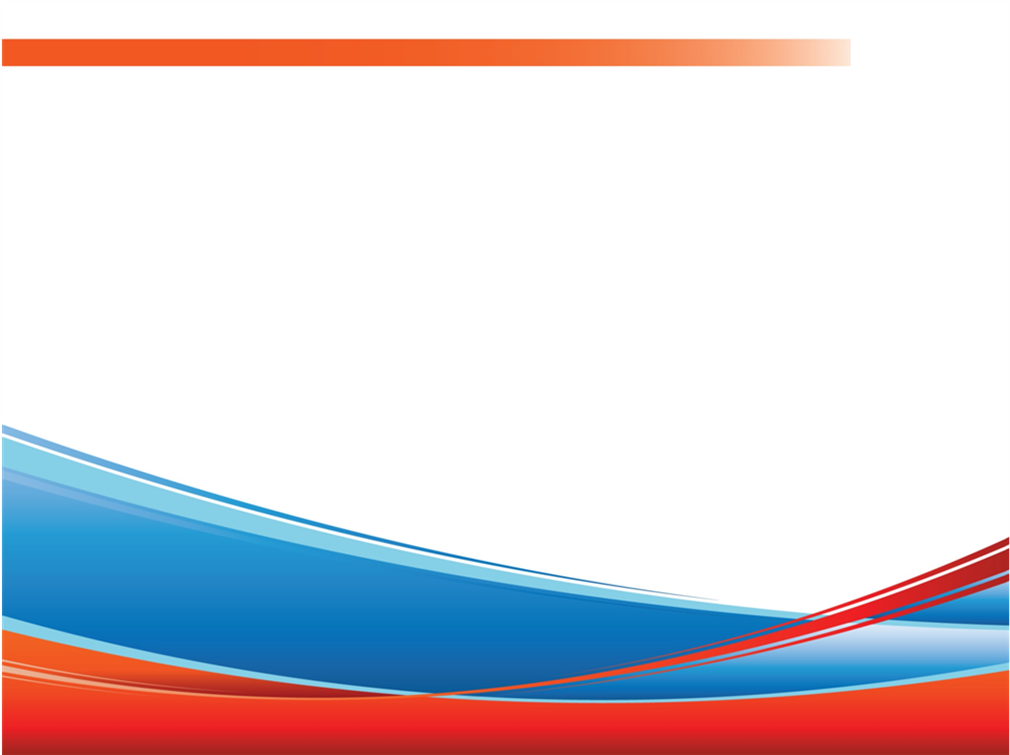 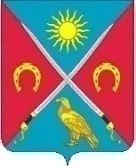 Комиссия по мобилизации налогов и сборов
Экономический эффект от  работы комиссии за 2018 год
Проведено 24 встречи с ИП и руководителями предприятий
1721,65 тыс. рублей
Разослано 108 писем физическим лицам
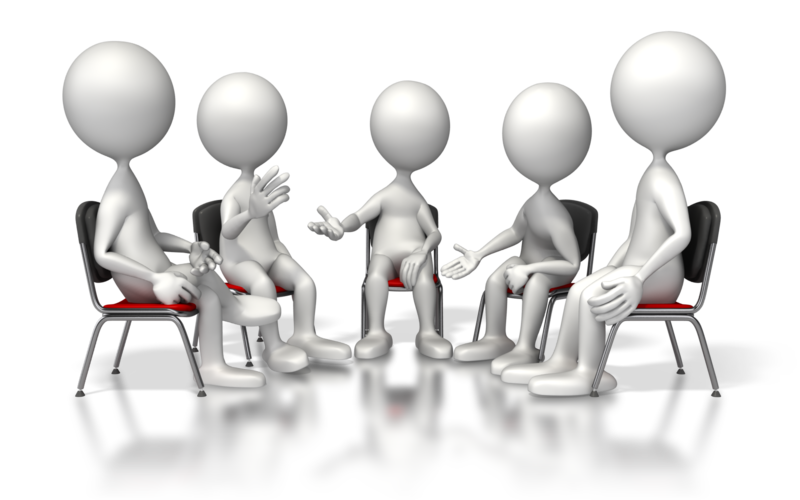 В результате претензионно-исковой работы в бюджет поступило 588,87 тыс. рублей
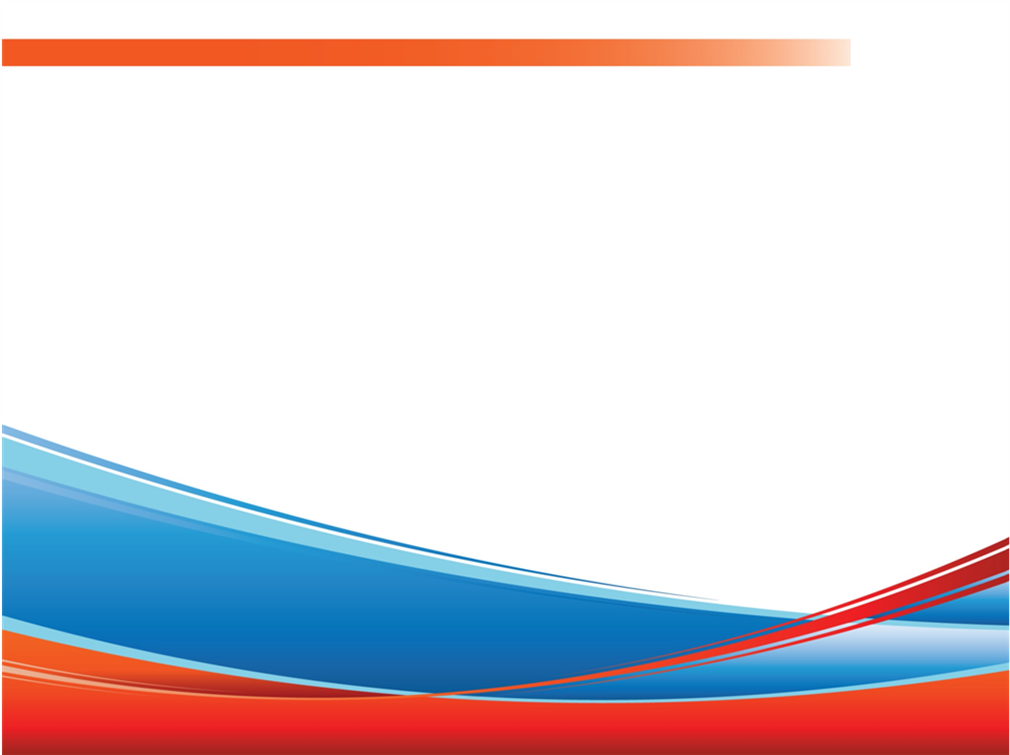 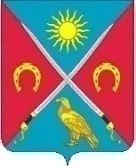 План мероприятий по консолидации средств бюджета поселения в целях оздоровления муниципальных финансов
Меры по оптимизация расходов бюджета
сокращение неэффективных расходов бюджета поселения
формирование проекта бюджета поселения в рамках муниципальных программ
утверждение нормативных затрат на обеспечение функций органов местного самоуправления
соблюдение нормативов формирования расходов на содержание ОМС, установленных Правительством Оренбургской области
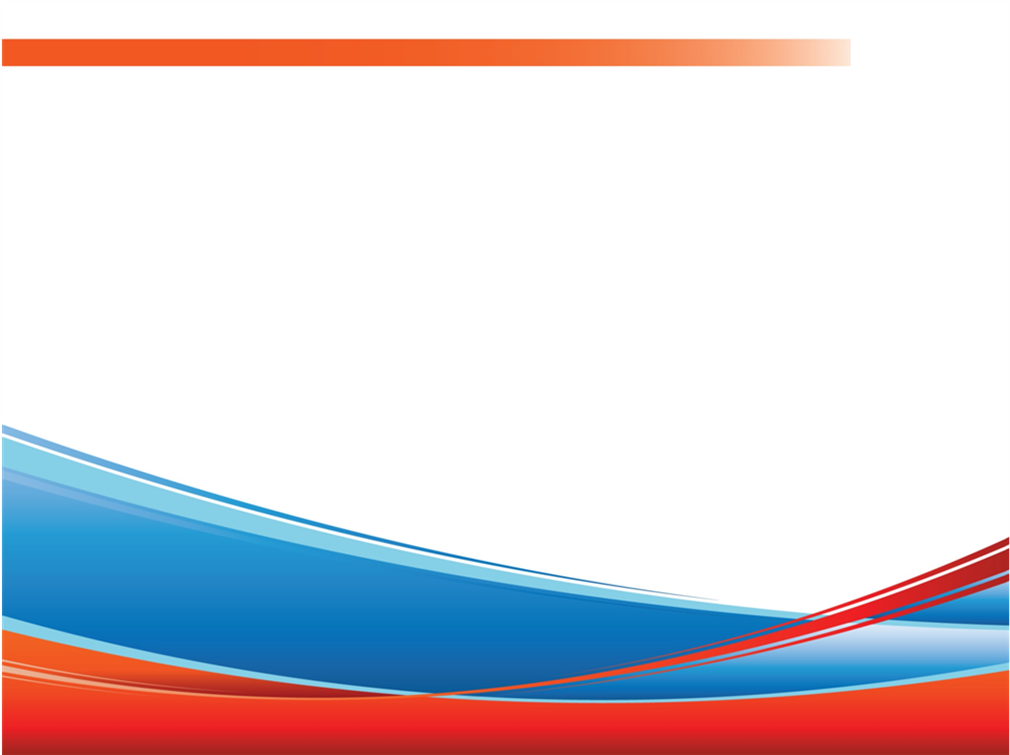 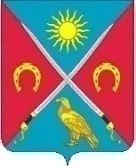 Структура расходов  муниципального образования Новоорский поссовет Новоорского района Оренбургской области за  2018 г.
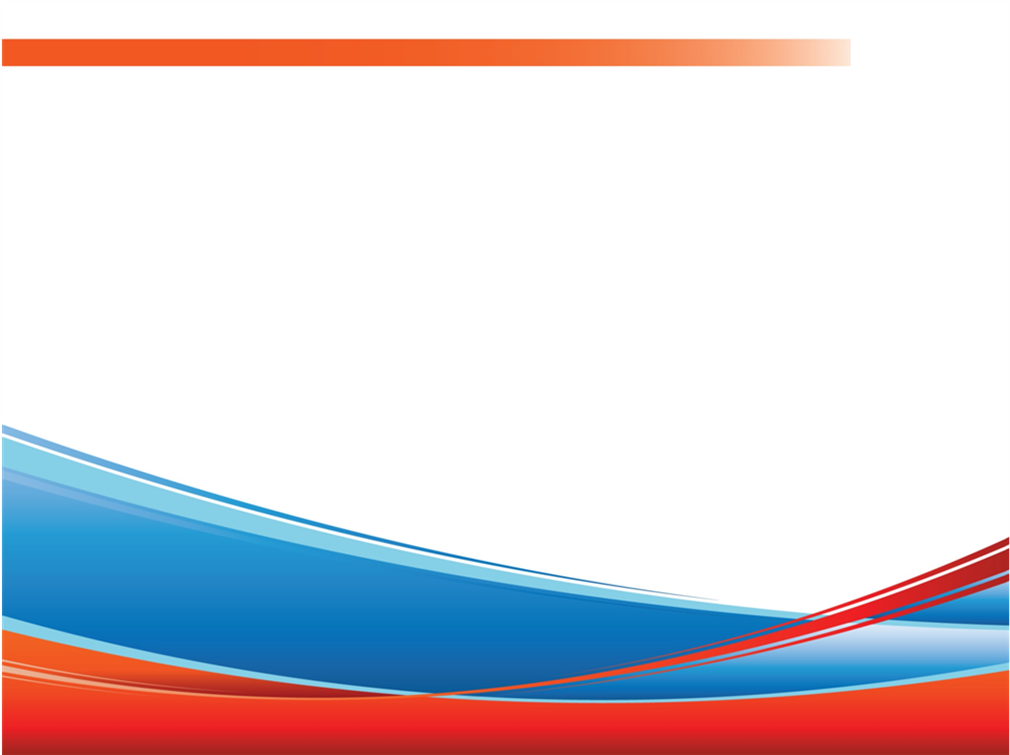 непрограммные расходы
программные 
расходы
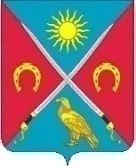 Исполнение бюджета поселения
11 муниципальных программ
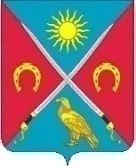 Дорожный фонд муниципального образования Новоорский поссовет Новоорского района Оренбургской области за  2018 г.
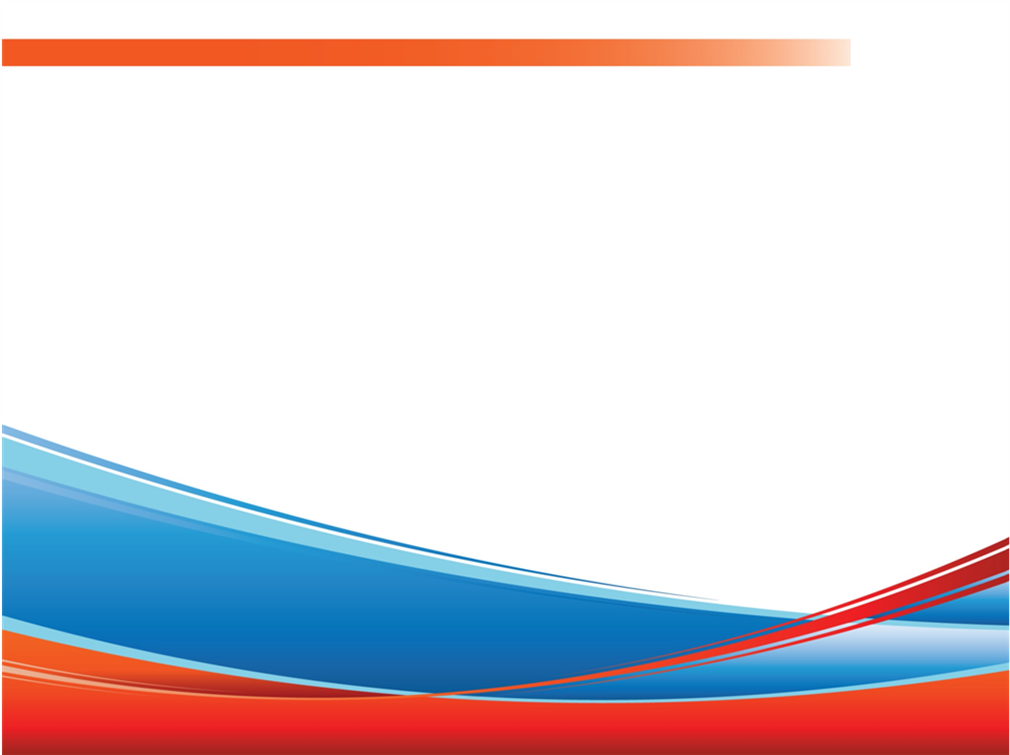 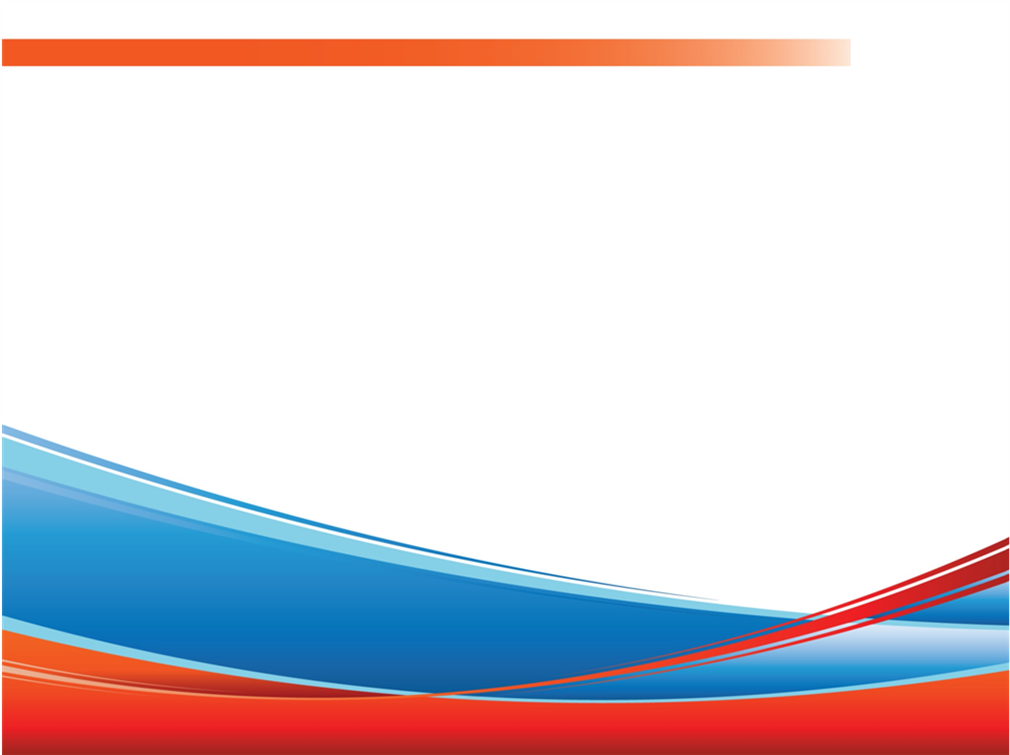 Администрация муниципального образования Новоорский поссовет Новоорского района Оренбургской области
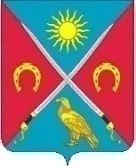 Благодарим за внимание!
462800, Оренбургская обл, Новоорский район, п. Новоорск, ул. Рабочая, 9В
Тел. 8(35363)7-10-01, 7-21-30
E-мail: novposs83@mail.ru
www.novposs.ru